Gestion et protection de l’environnement dans les opérationsREGLE HSE GROUPE (CR-GR-HSE-411)
SYNTHÈSE

La présente règle définit les exigences HSE minimales à respecter pour la gestion et la protection de l’environnement dans le cadre des opérations.
CR-GR-HSE-411
Contexte :
La performance environnementale de nos opérations : un enjeu pour l’image du Groupe​
2010 - 2020 : engagements sur des indicateurs environnementaux (qualité de l’air, eau, déchets, etc.)
2020 : nouvelle ambition biodiversité pour le Groupe
Champ d’application : toutes entités du domaine opéré
Définition de 17 exigences, regroupées en 3 thèmes :
Organisation et système de management
Gestion du risque environnemental
Pratiques environnementales en opération
Remplacement des documents :
CR MS HSEQ 416​, CR MS HSEQ 421
Date de publication dans REFLEX : 26/10/2020
Date d’application : 26/04/2021
REVUE DES EXIGENCES
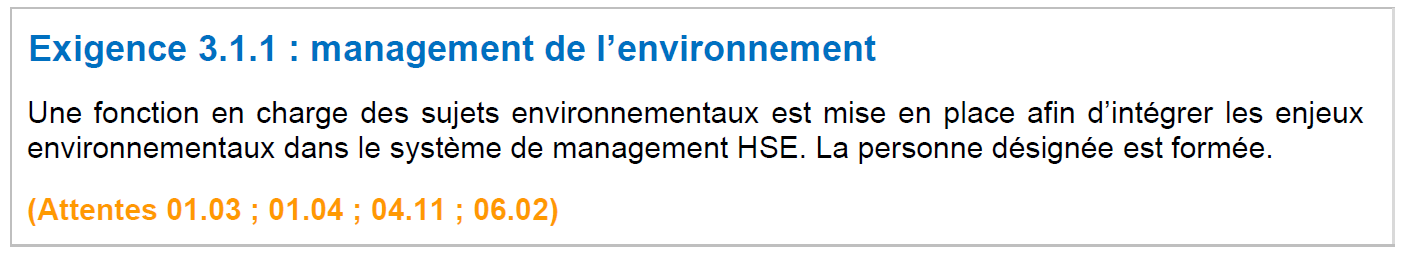  Pas de changement
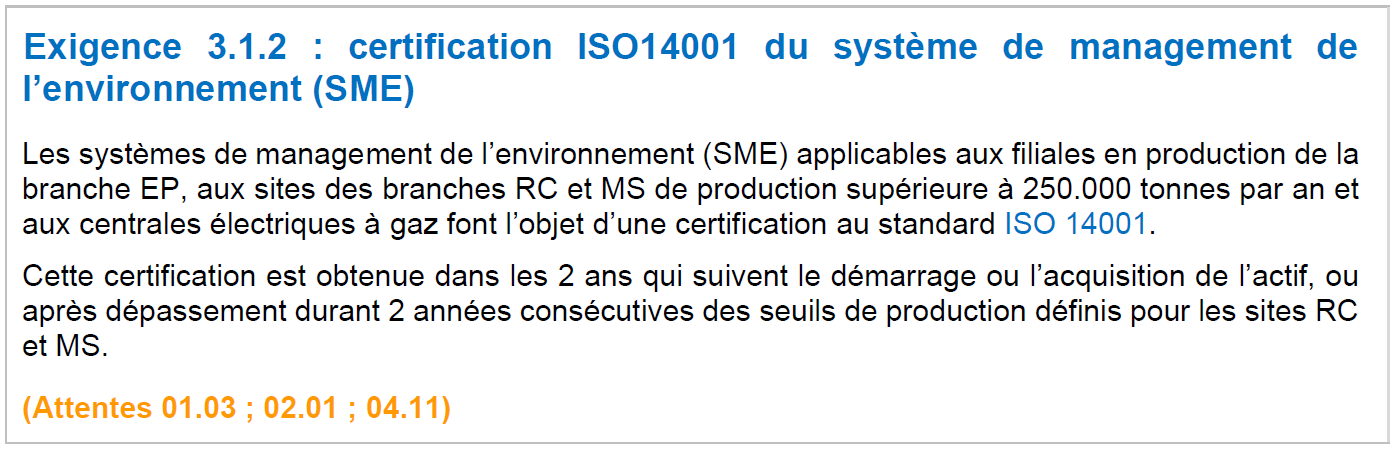 Changement de périmètre de l’exigence sans conséquences pour le MS                                   
  Seulement 2  sites Lub&Spe concernés
REVUE DES EXIGENCES
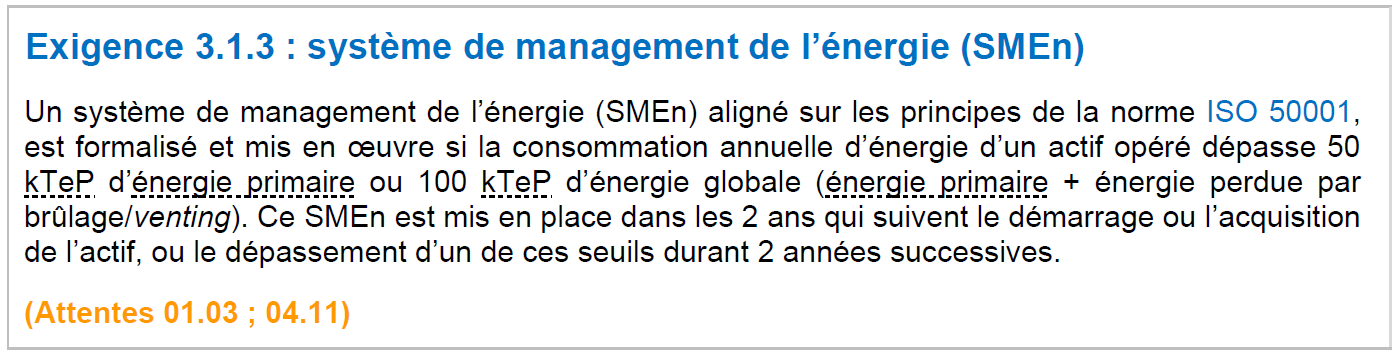  Pas de changement
 Aucun site MS concerné. Démarche volontaire pour certains sites
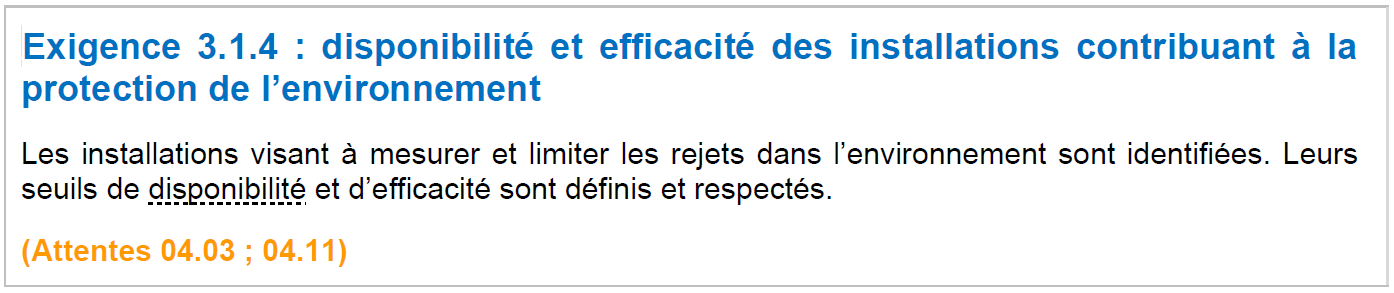 NOUVEAU
Nouvelle exigence pour : EP, MS, GRP
Concernent surtout les décanteurs/séparateurs et les URV
REVUE DES EXIGENCES
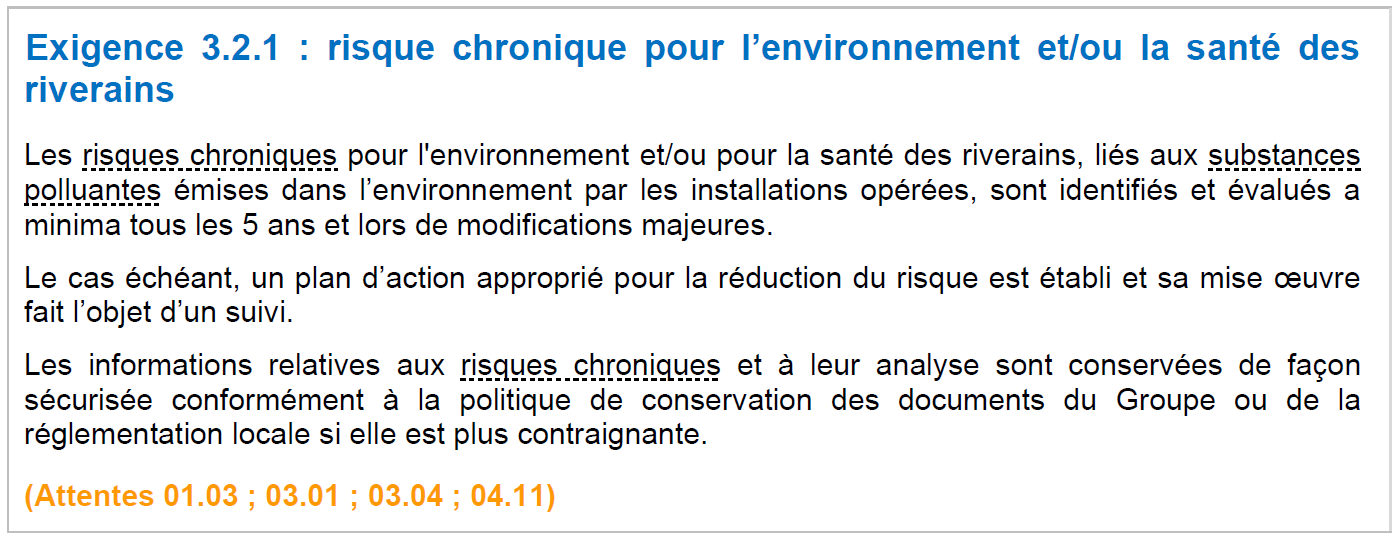 NOUVEAU
 Nouvelle exigence pour : RC, MS, GRP
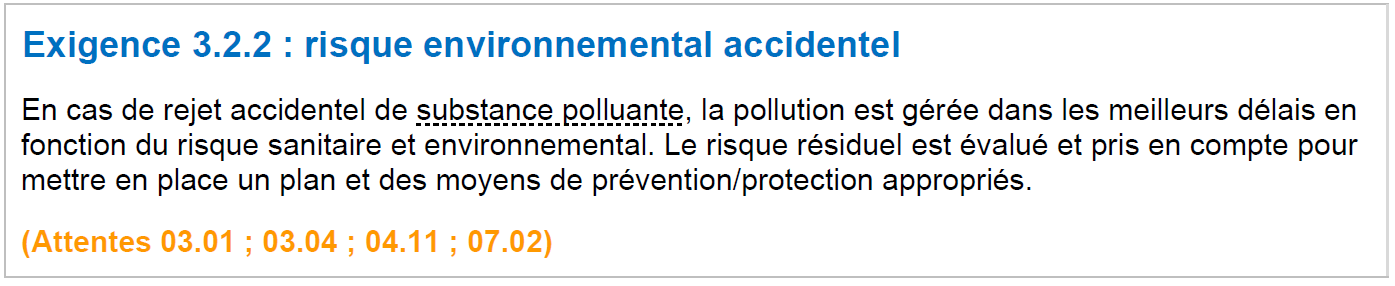  Pas de changement
REVUE DES EXIGENCES
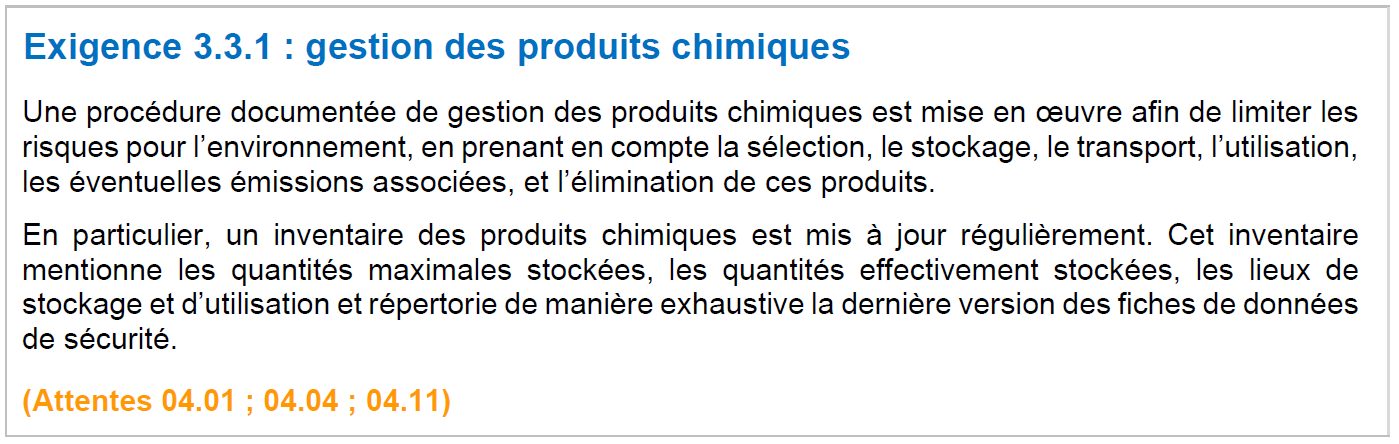 Nouvelle exigence pour toutes les branches : quantités maximales stockées
Concerne plutôt Lub&Spe
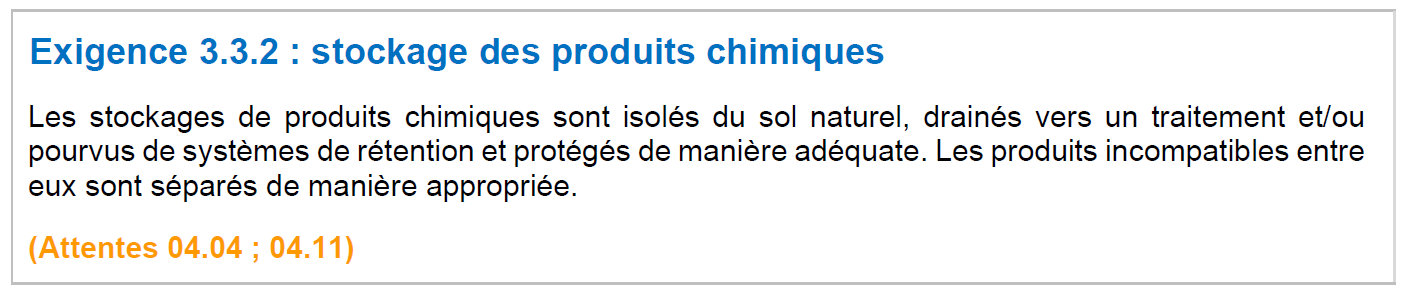  Pas de changement
REVUE DES EXIGENCES
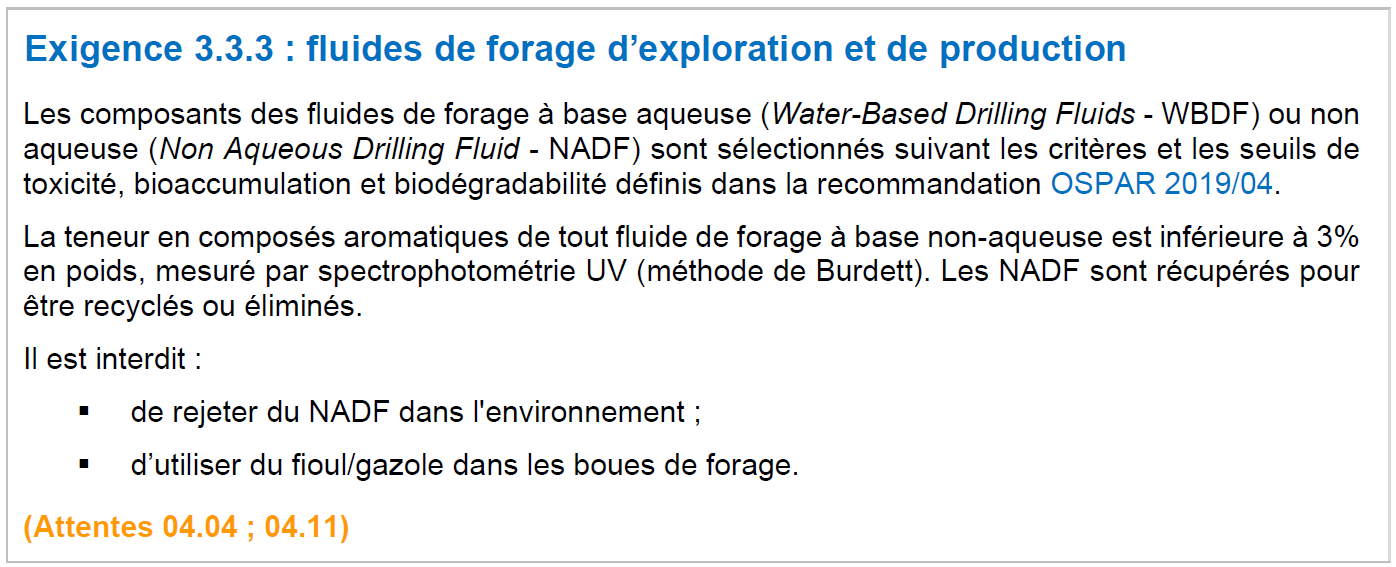  Non applicable au MS
REVUE DES EXIGENCES
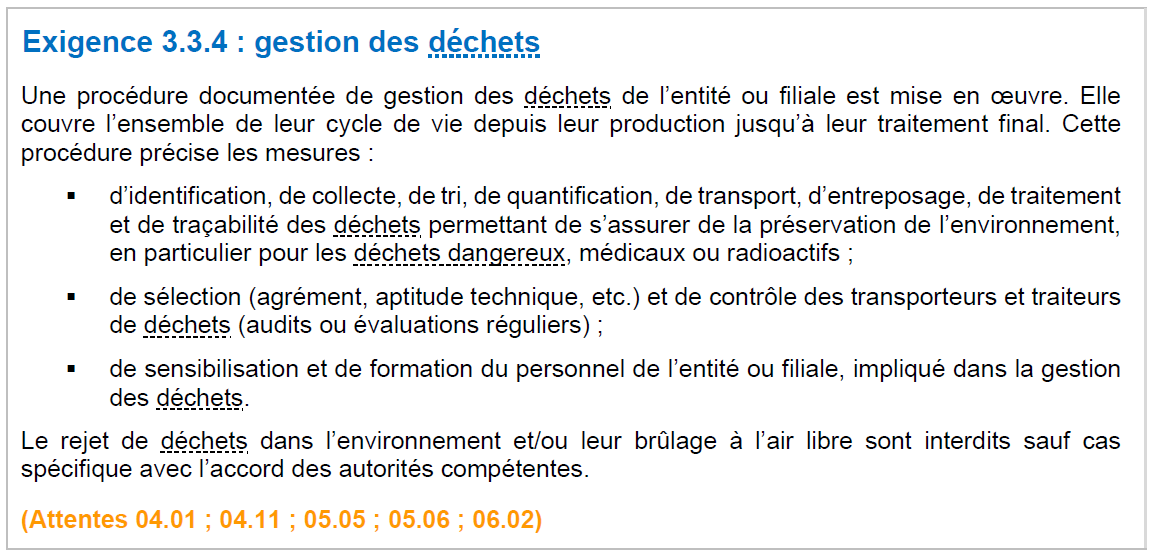  Pas de changement
REVUE DES EXIGENCES
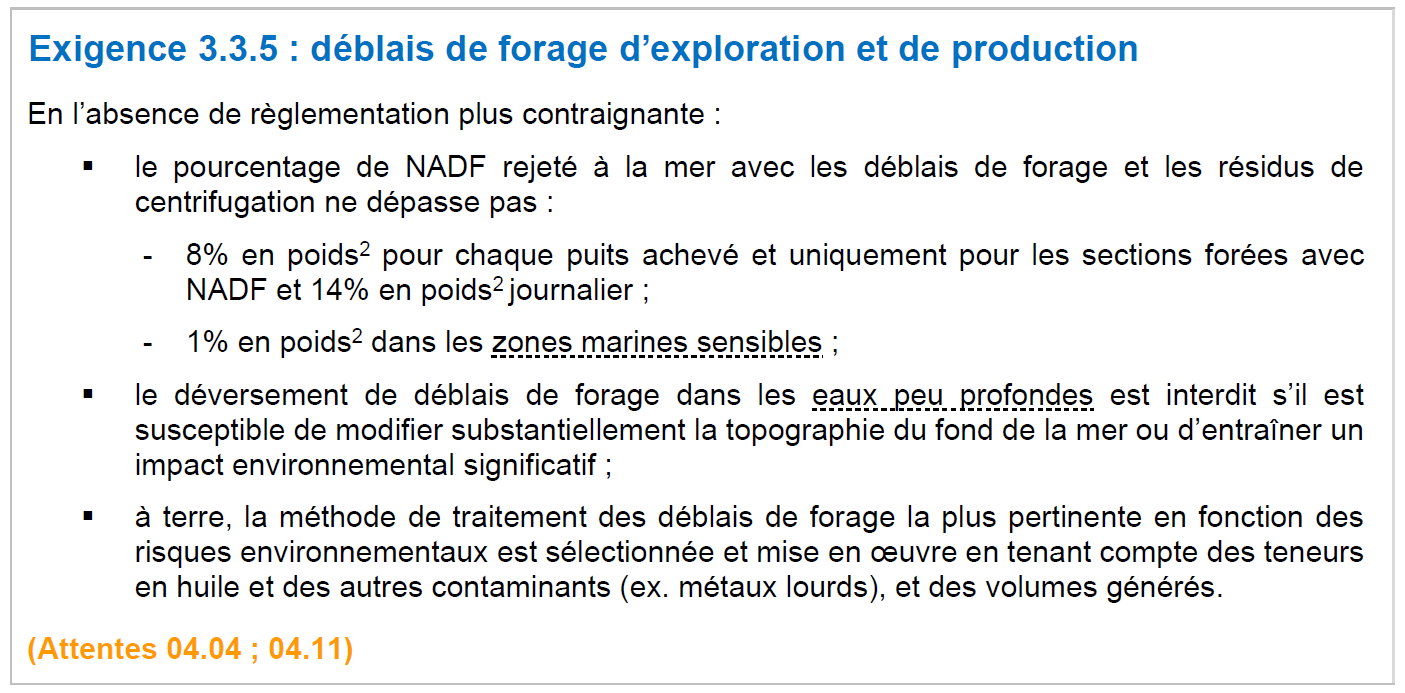  Non applicable au MS
REVUE DES EXIGENCES
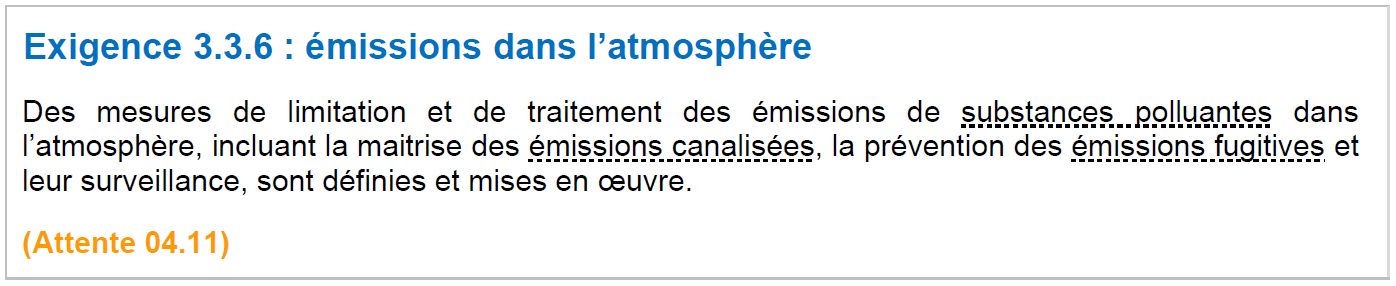  Pas de changement
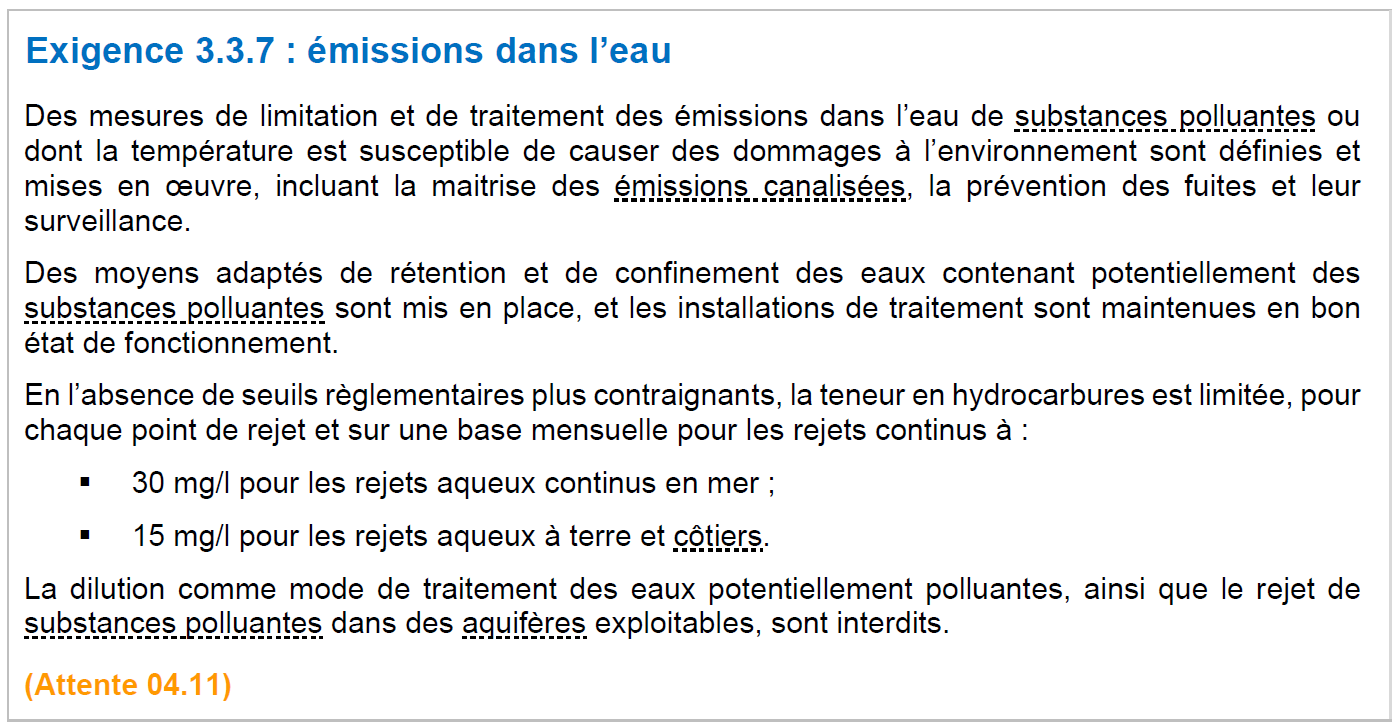 Pas de changement. Eaux de procédé uniquement sur Oudalle et Brunsbuttel
REVUE DES EXIGENCES
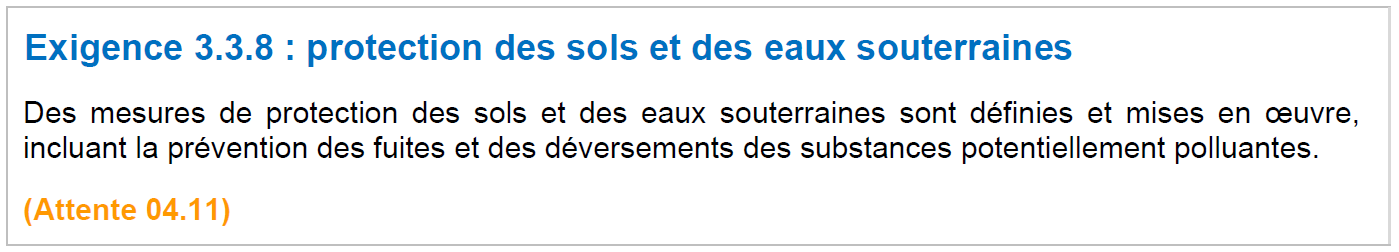 Pas de changement
Tous les sites du MS sont concernés
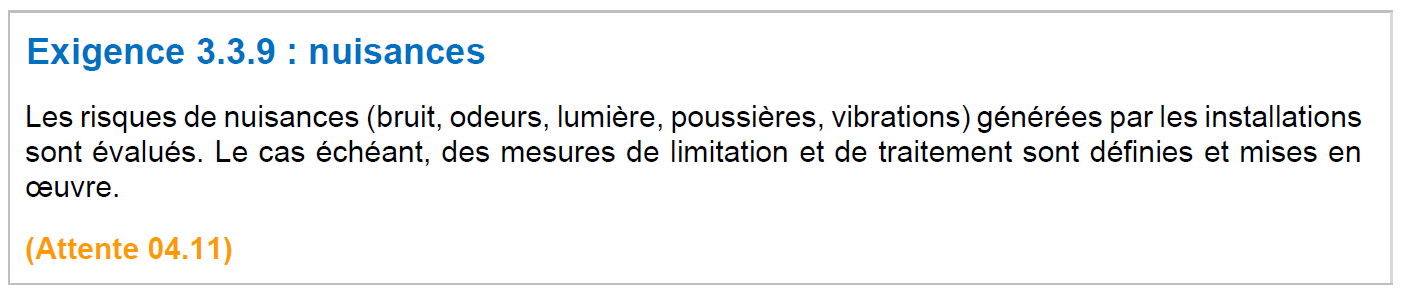 Pas de changement
Risque faible. Causes possibles : odeur pour les sites de bitumes, bruit ou odeur pour les sites d’embouteillage de gaz.
REVUE DES EXIGENCES
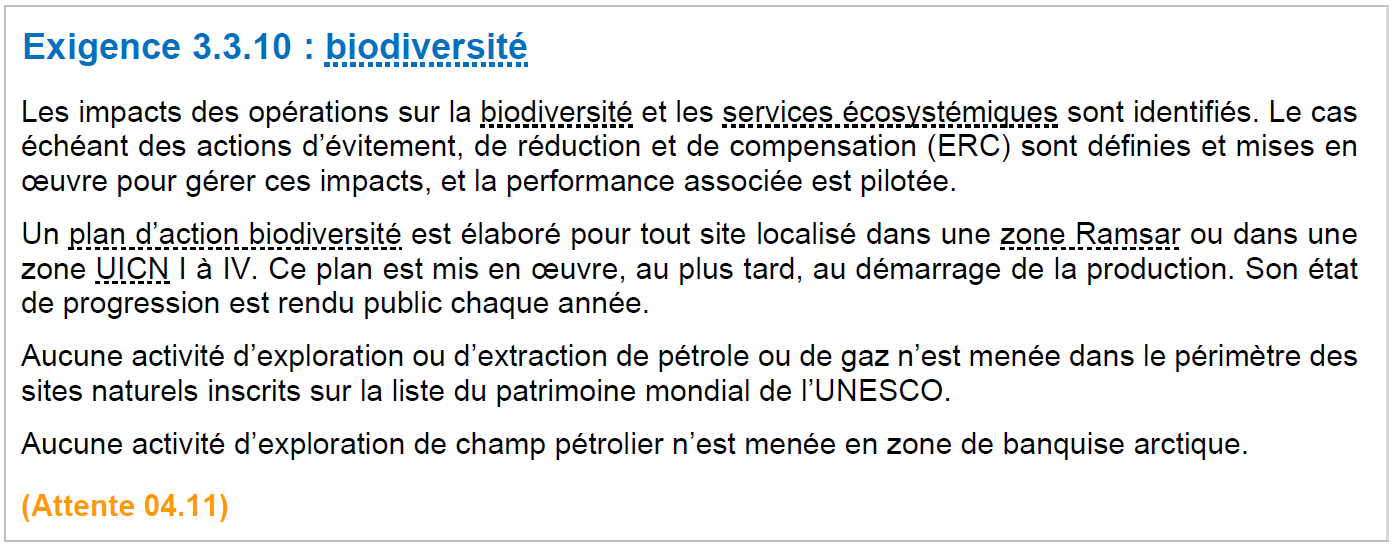 NOUVEAU
Nouvelle exigence pour toutes les branches : renforcement du processus ERC
En 2020, environ 100 stations et 10 sites localisés dans une zone IUCN I à IV ou RAMSAR
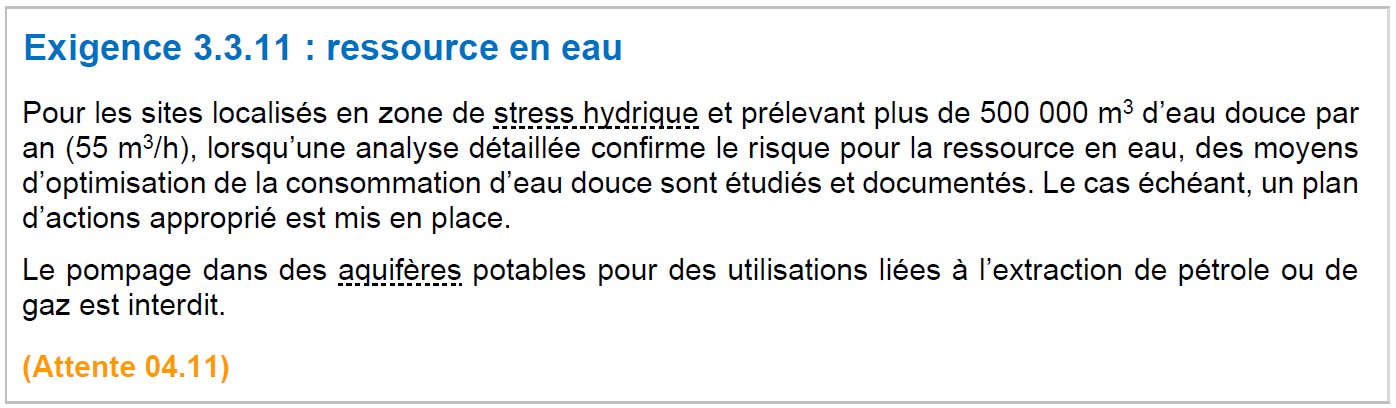 NOUVEAU
Nouvelle exigence pour toutes les branches : obligation d’étude d’optimisation de la consommation d’eau douce
Pas de sites concernés